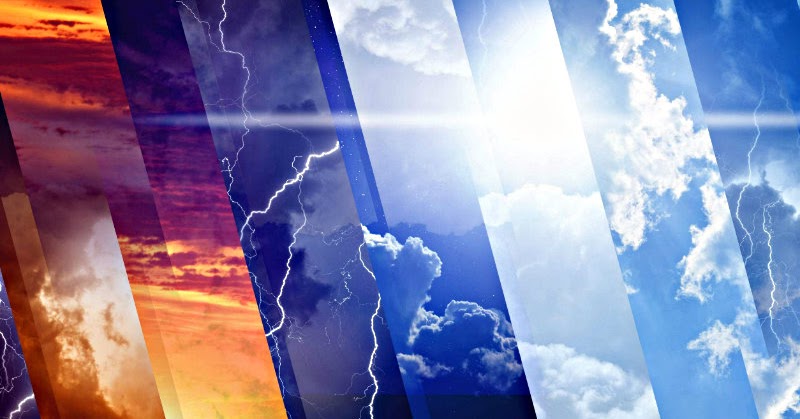 CREANDO MI PRONÓSTICO DEL TIEMPO
Prof. Katherine Arriola – Prof. María Ignacia Valle
IMÁGENES DE CONDICIONES DEL TIEMPO ATMOSFÉRICO
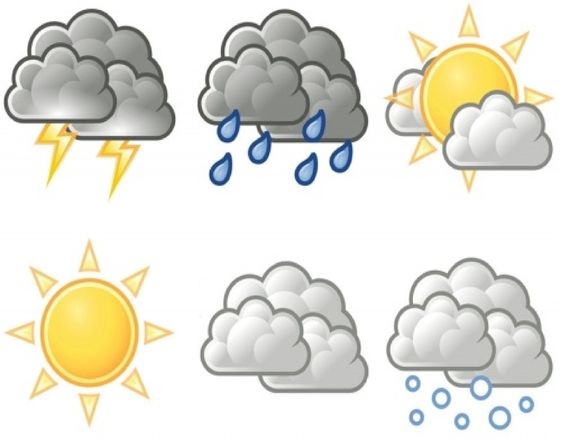 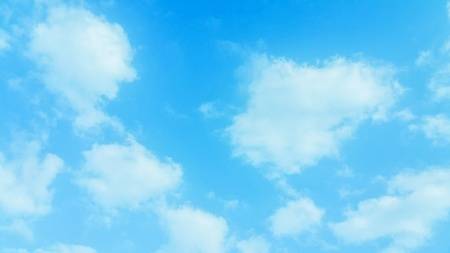 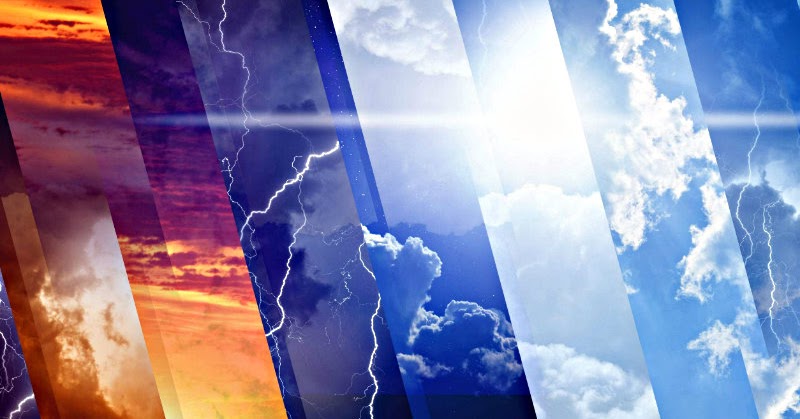 IMÁGENES DEL FONDO
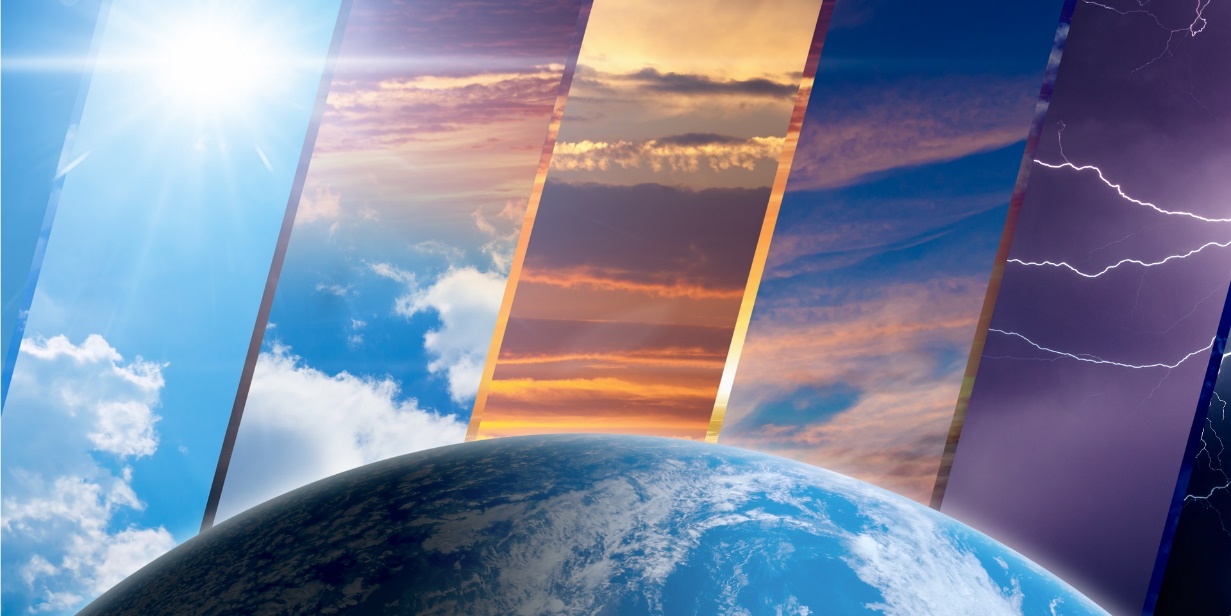 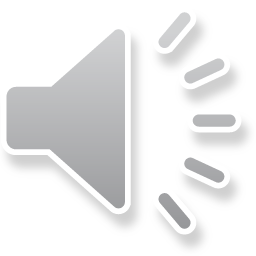